Cherenkov Diffraction Radiation Studies at Diamond Light Source using a One Dimensional Beam Position Monitor
A. Clapp, P. Karataev, L. Bobb
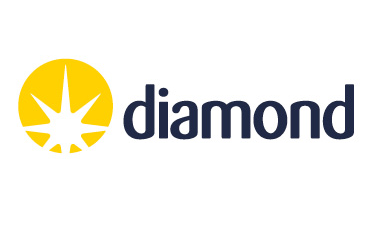 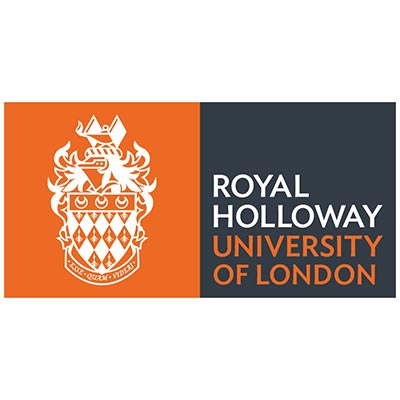 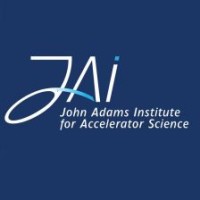 Contents
Diamond Light Source
Introduction to Cherenkov Diffraction Radiation 
Beam Position Monitor Assembly
Impact Parameter Dependence
Rotational Dependence 
Vertical Dependence
Beam Position Studies
Current Plans
Channeling 2024 09-09-24
2
Diamond Light Source
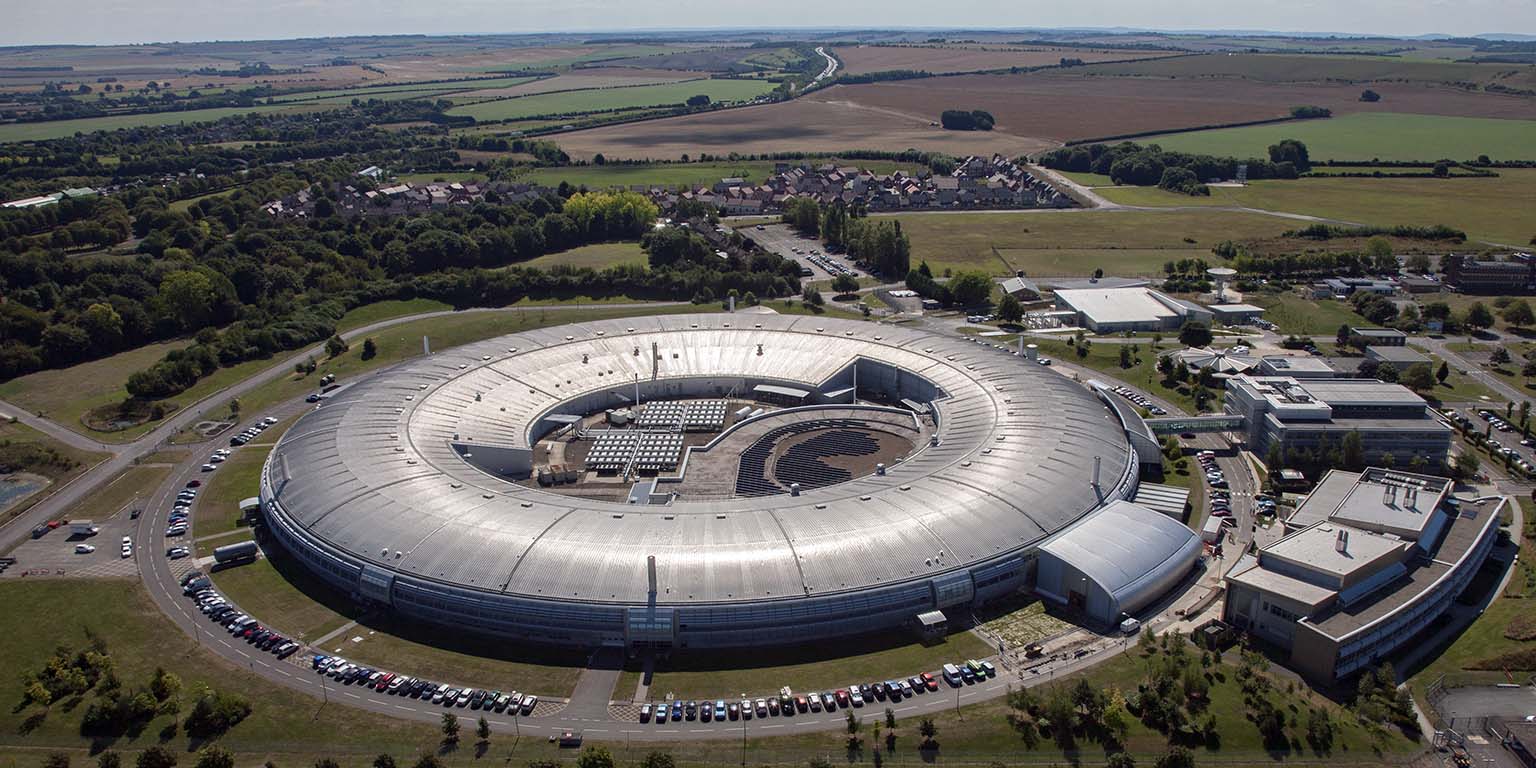 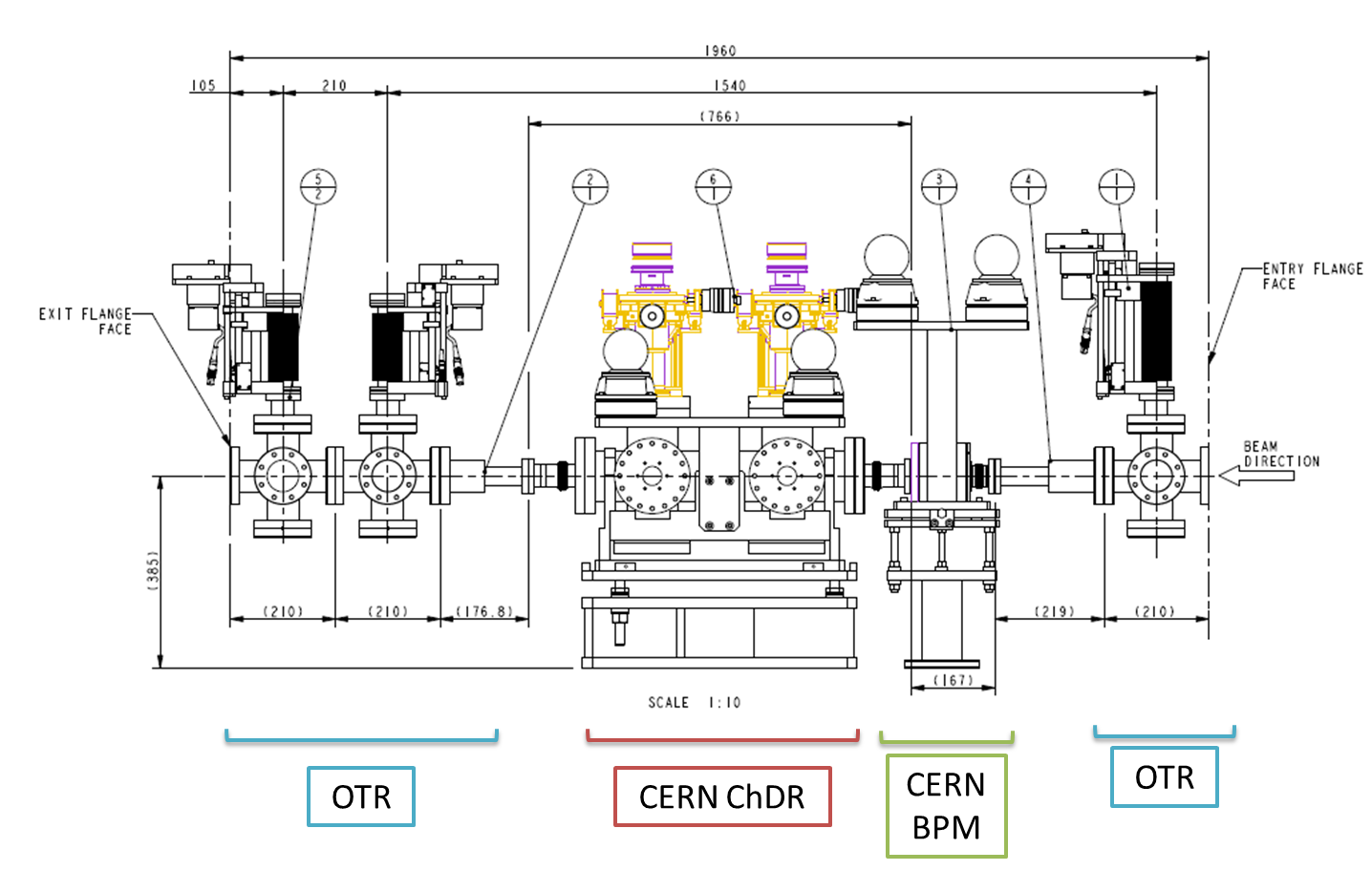 3
1
2
Diamond Light Source (DLS) is a 3 GeV electron synchrotron in the UK
Specifically, our experiment is positioned in the Booster To Storage (BTS) transfer line in a test stand, part of which was given to us by CERN after the closing of CTF3
The BTS test stand consists of three Optical Transition Radiation (OTR) and Yttrium Aluminium Garnet (YAG) monitors, along with one Inductive Beam Position Monitor (IBPM)
Schematic taken from: Bobb, L, et al.  2018. BTS Test Stand: ChDR Installation [PowerPoint presentation]. Diamond Light Source.
Channeling 2024 09-09-24
3
Introduction to Cherenkov Diffraction Radiation
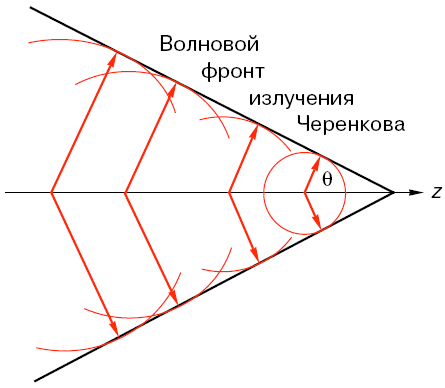 R(t)
O
z(t)
Images taken from: Karataev, P. 2021. Cherenkov Diffraction Radiation in Particle Accelerators [PowerPoint presentation]. Royal Holloway University of London.
Channeling 2024 09-09-24
4
Introduction to Cherenkov Diffraction Radiation
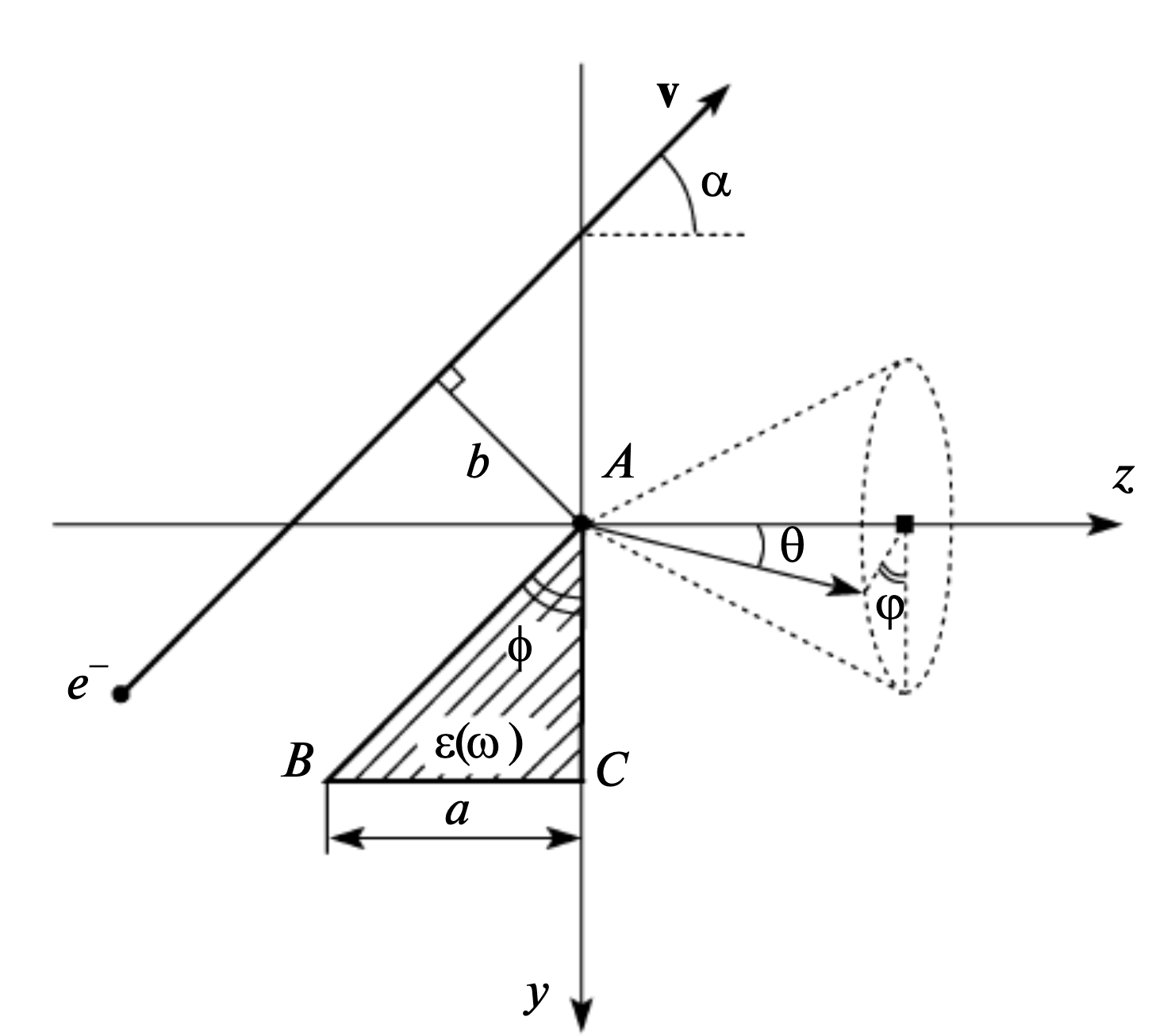 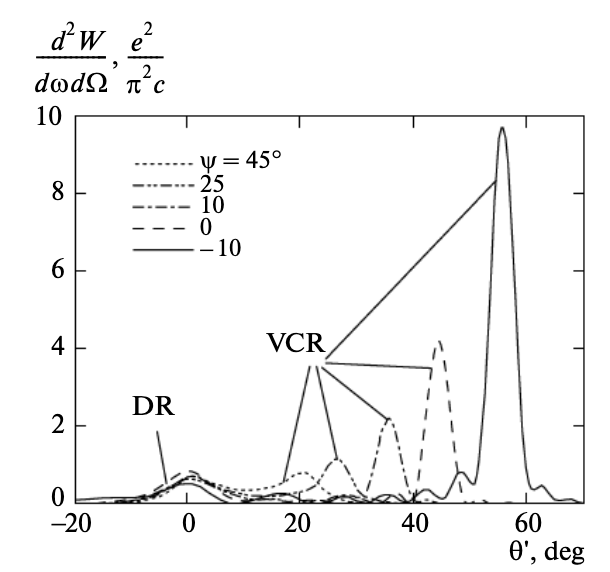 Images taken from: M. Shevelev and A. S. Konkov, “Peculiarities of the generation of Vavilov-Cherenkov radiation induced by a charged particle moving past a dielectric target,” Journal of Experimental and Theoretical Physics, vol. 118, no. 4, pp. 501–511, Apr. 2014, doi: https://doi.org/10.1134/s1063776114030182.
Channeling 2024 09-09-24
5
Introduction to Cherenkov Diffraction Radiation
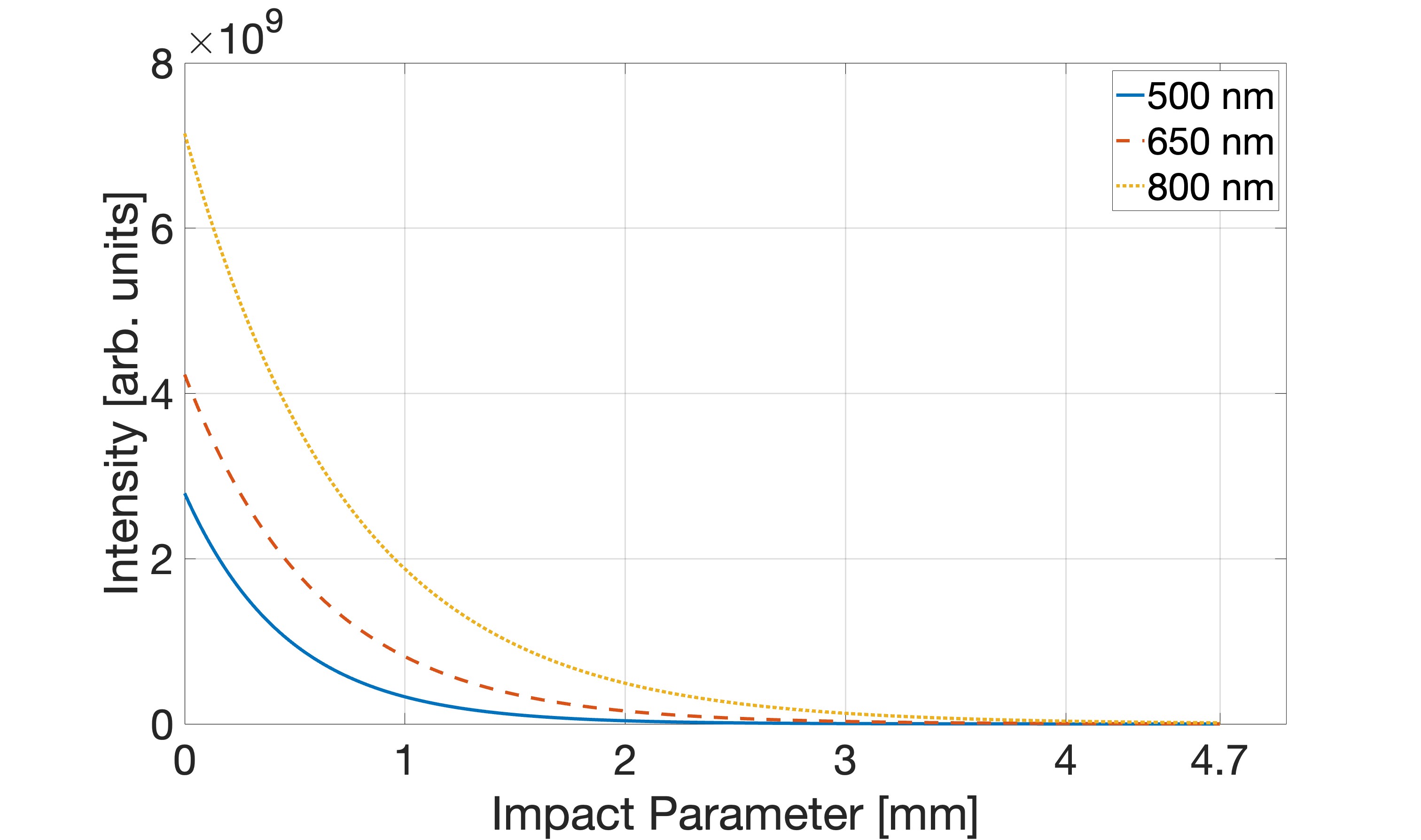 Channeling 2024 09-09-24
6
Beam Position Monitor Assembly
L
e- 3GeV
43.9 mm
R
30.05 mm
32 mm
Channeling 2024 09-09-24
7
Beam Position Monitor Assembly
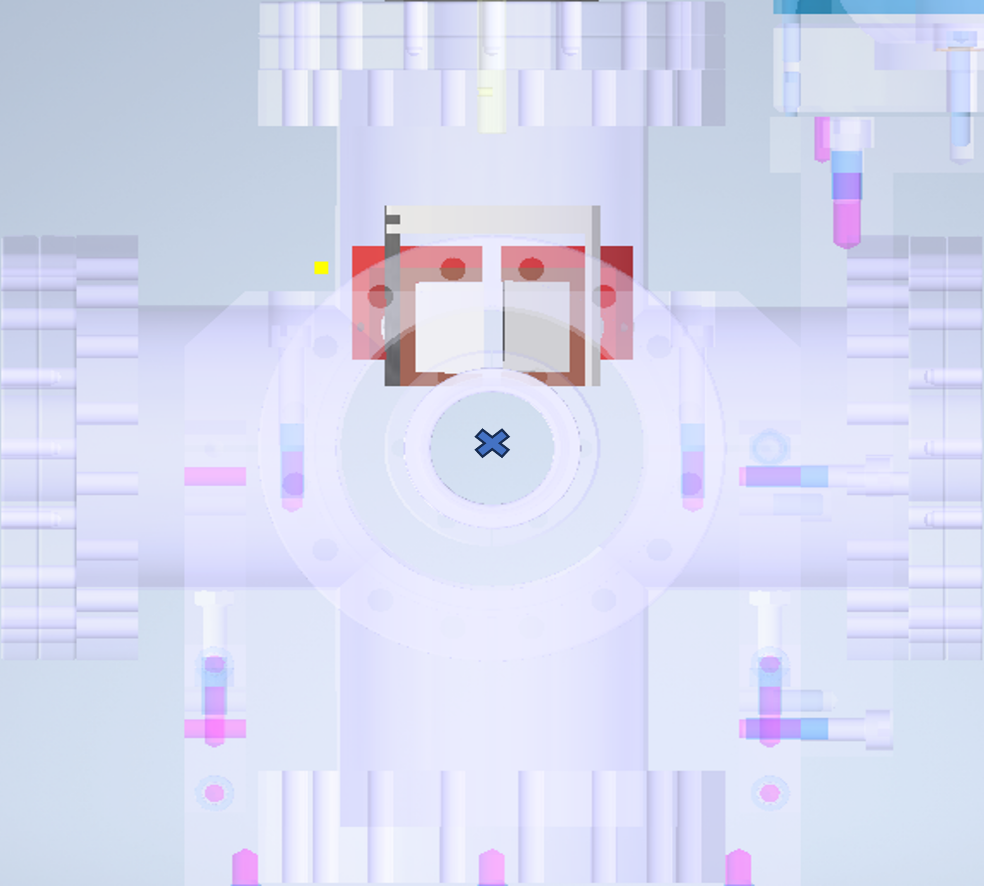 y
x
The whole assembly can be retracted from or lowered into the path of the beam via a central actuator
The actuator allows for the system to be rotated about the y-axis, and each prism to be rotated towards or away from the path of the beam
Channeling 2024 09-09-24
8
Impact Parameter Dependence
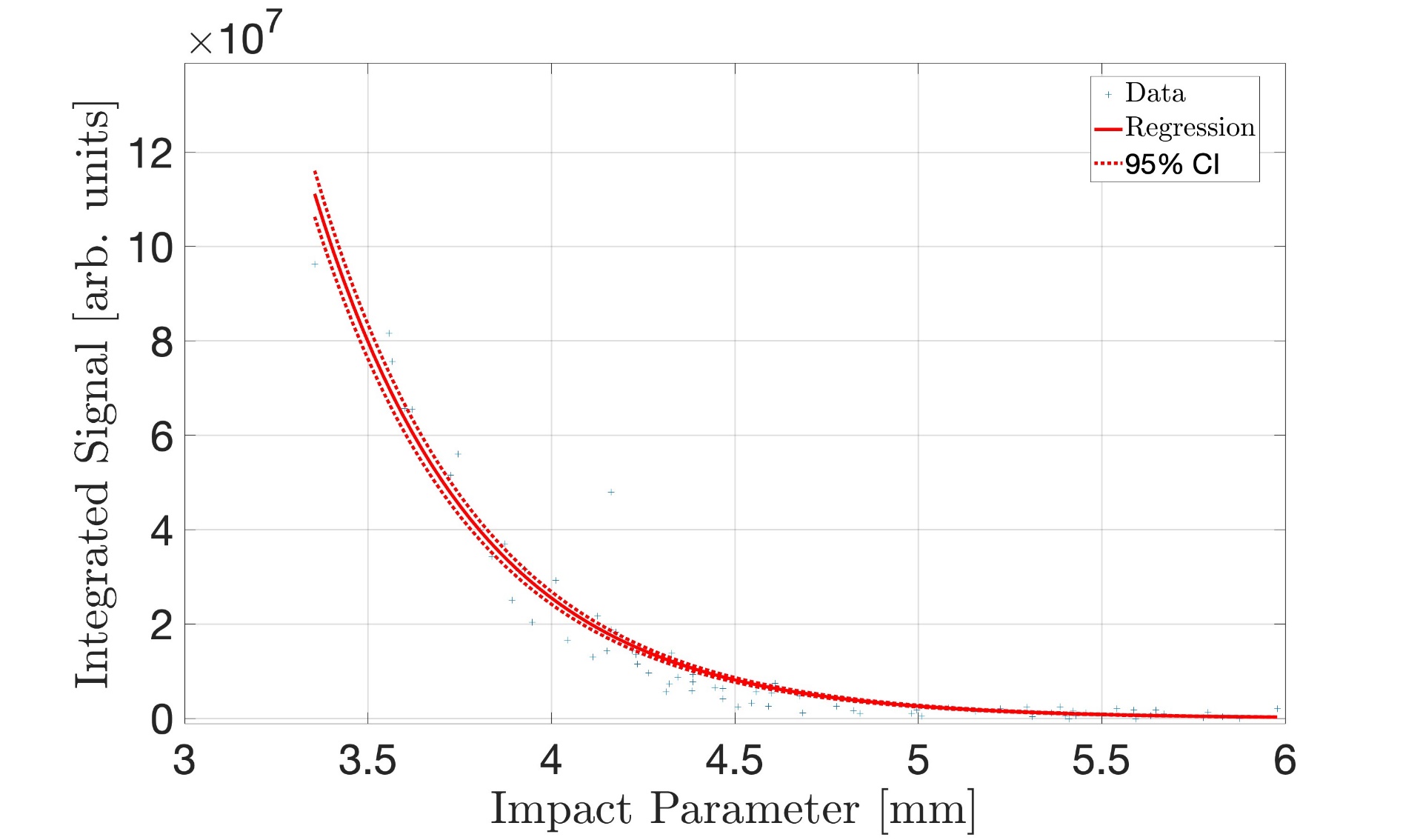 Channeling 2024 09-09-24
9
Rotational Dependence
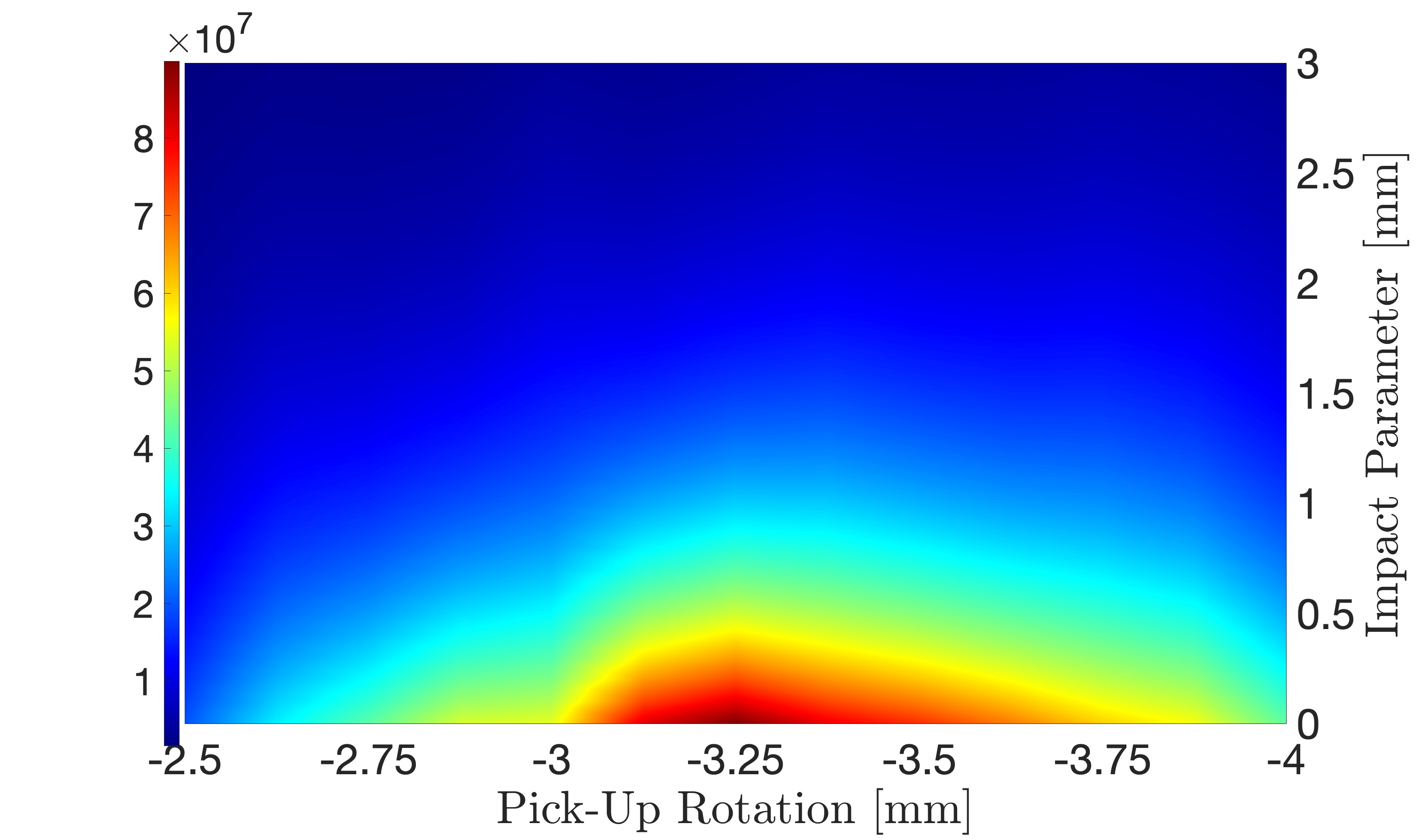 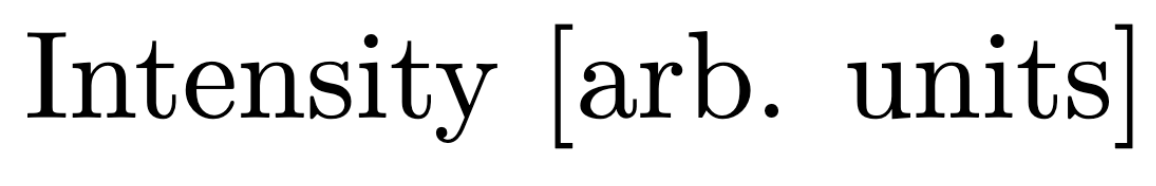 Channeling 2024 09-09-24
10
Vertical Dependence
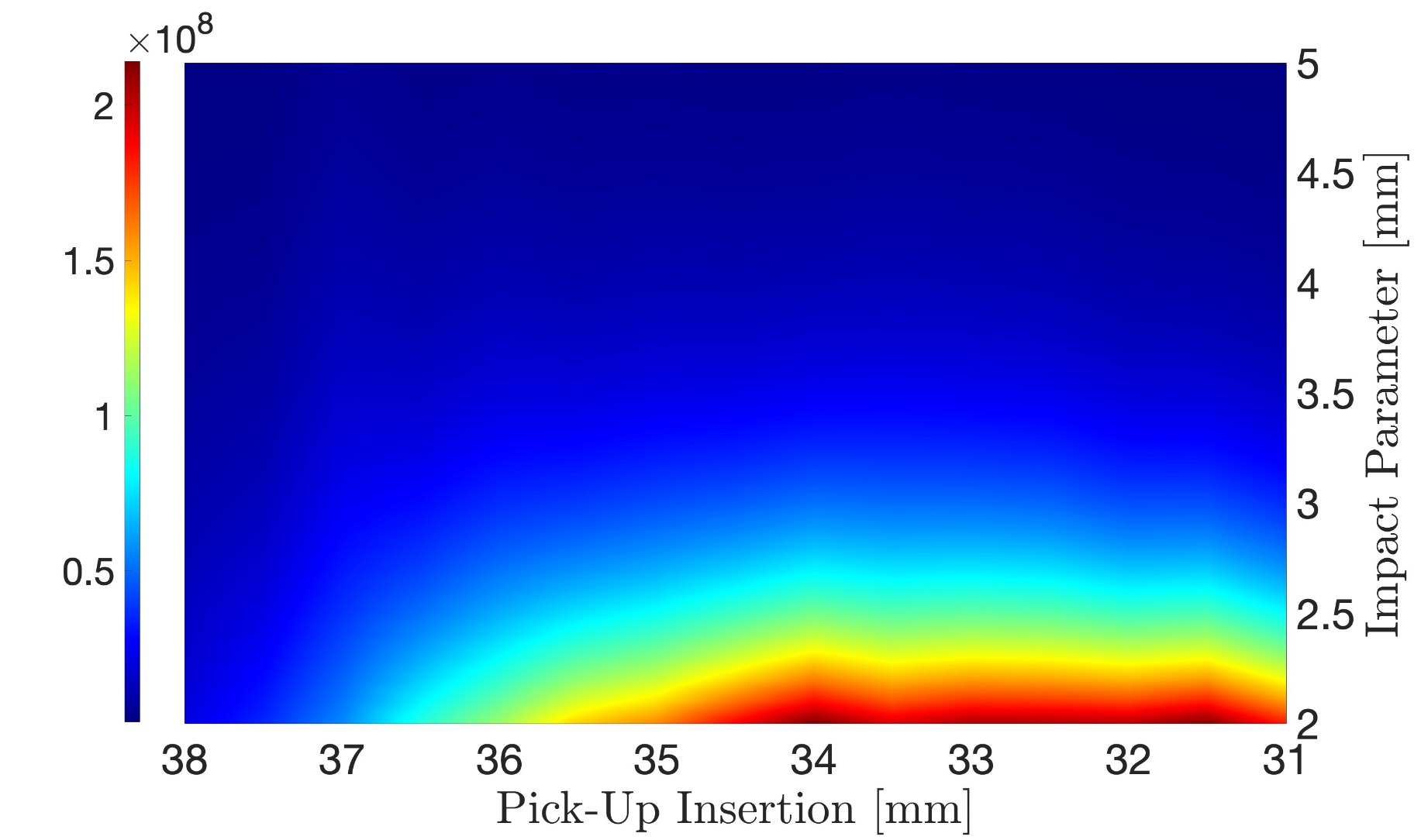 Depicted is the vertical dependence of the system for broadband emission
It was originally predicted that nearly the whole height of the target would be utilised
Only losing signal at the either the top or bottom edge
We found we have a set range we can reasonably access
This will then limit the vertical range the BPM can operate
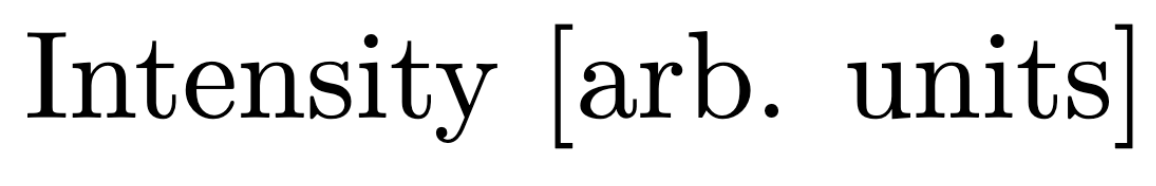 Channeling 2024 09-09-24
11
Vertical Dependence
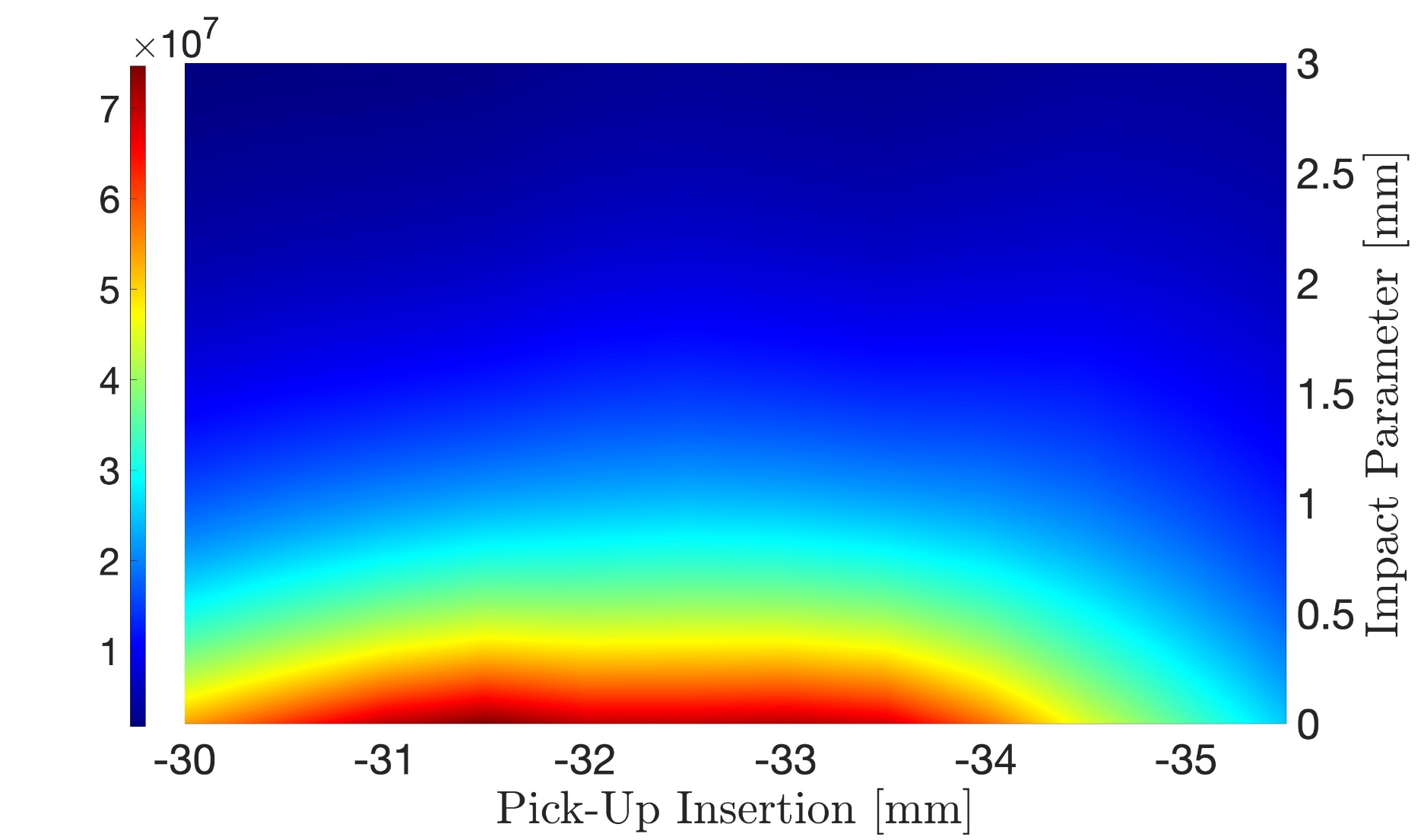 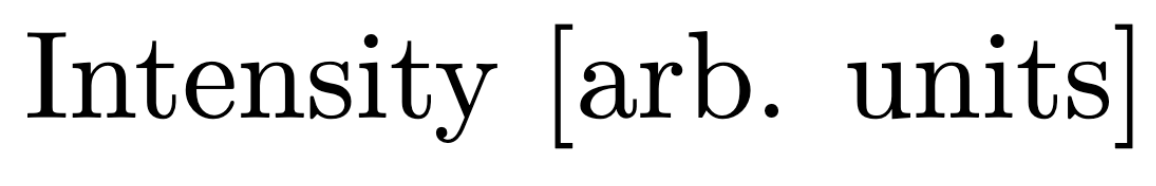 Channeling 2024 09-09-24
12
Vertical Dependence
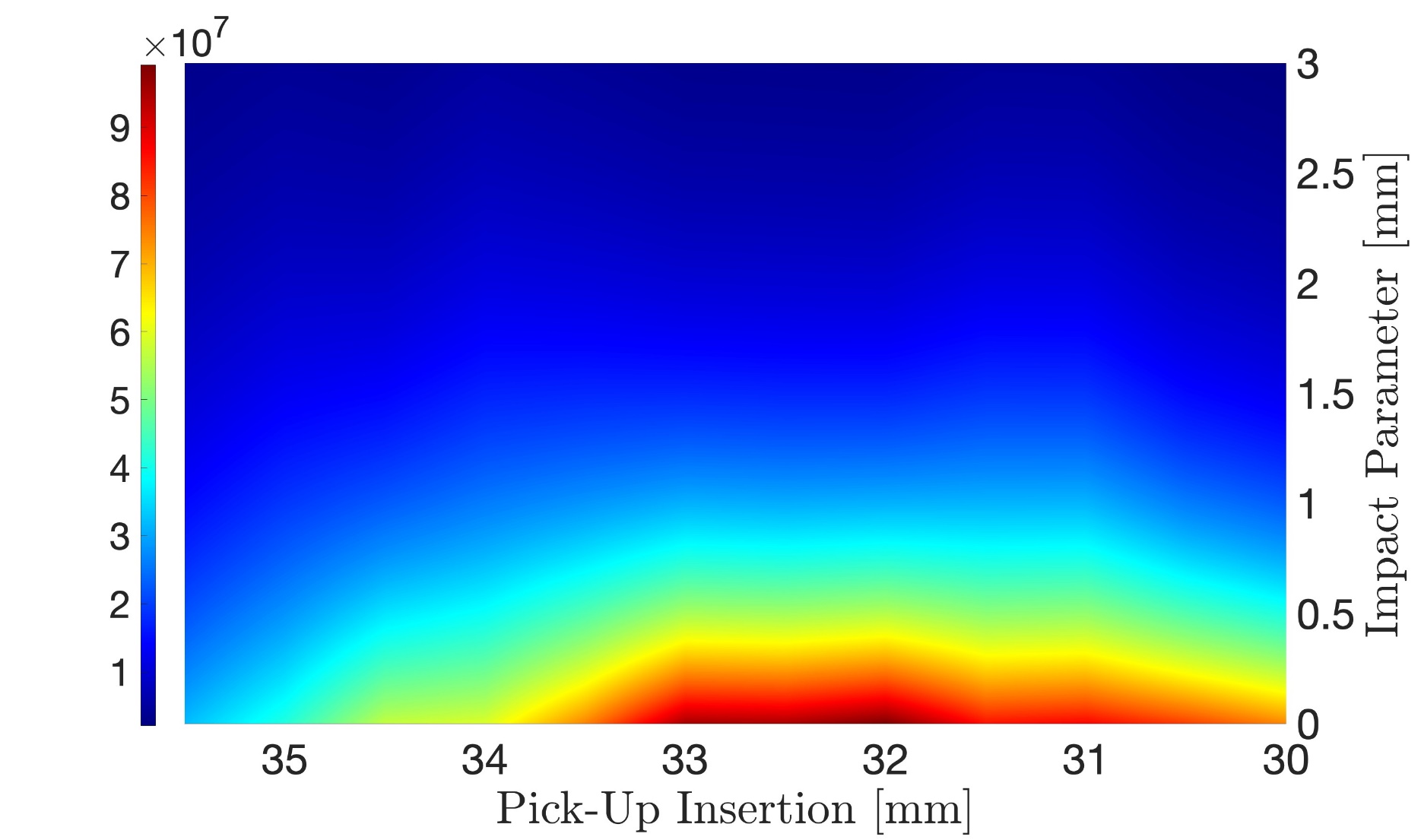 Shown is the vertical dependence of the system for 650 nm emission
Upon increasing the measured wavelength some of the lost intensity and operational range is regained
Whilst still worse for operational purposes when compared to broadband, it is a marked improvement over 500 nm emission
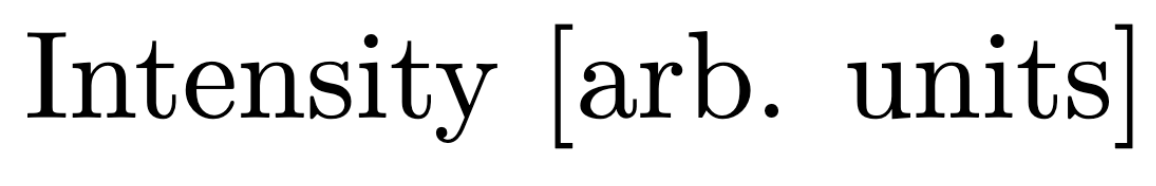 Channeling 2024 09-09-24
13
Beam Position Studies
At the time of this presentation, the ChDR BPM has been characterized for: 500; 650 and; 800 nm emission
We have found that the EM centre of the device is offset by close to 1mm
Currently it is presumed to be a discrepancy caused inside the vacuum chamber
The detectors used have been swapped and the EM centre stayed the same
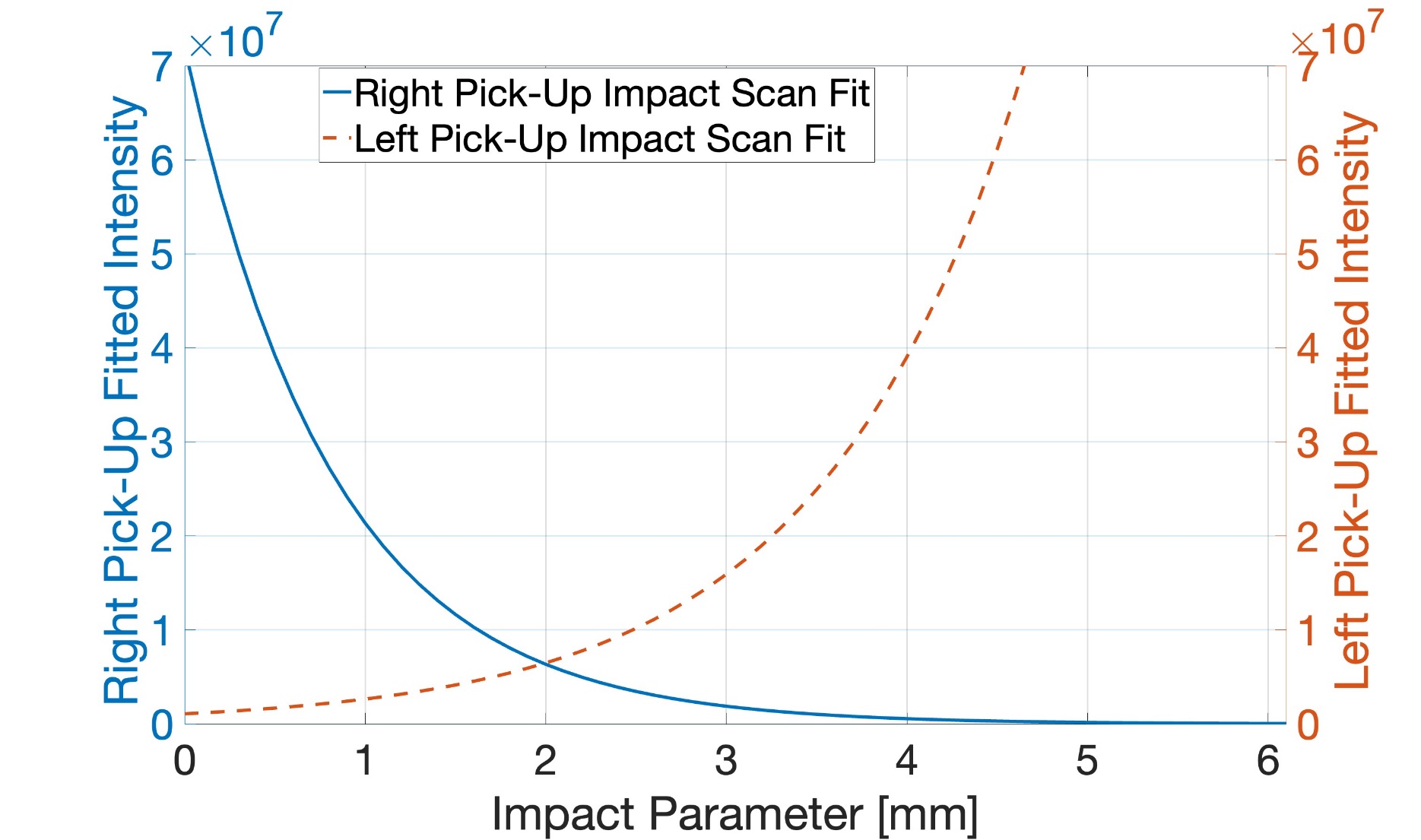 Channeling 2024 09-09-24
14
Beam Position Studies
Graph shown is the difference over sum of the ChDR BPM compared to the absolute beam position from the IBPM
For each wavelength tested, clear linearity and plateau regions and fit erf functions to the data have been observed
The range of linearity increasing with the wavelength
Graph plateaus when the impact parameter to a particular pick-up goes towards zero and the detector approaches saturation
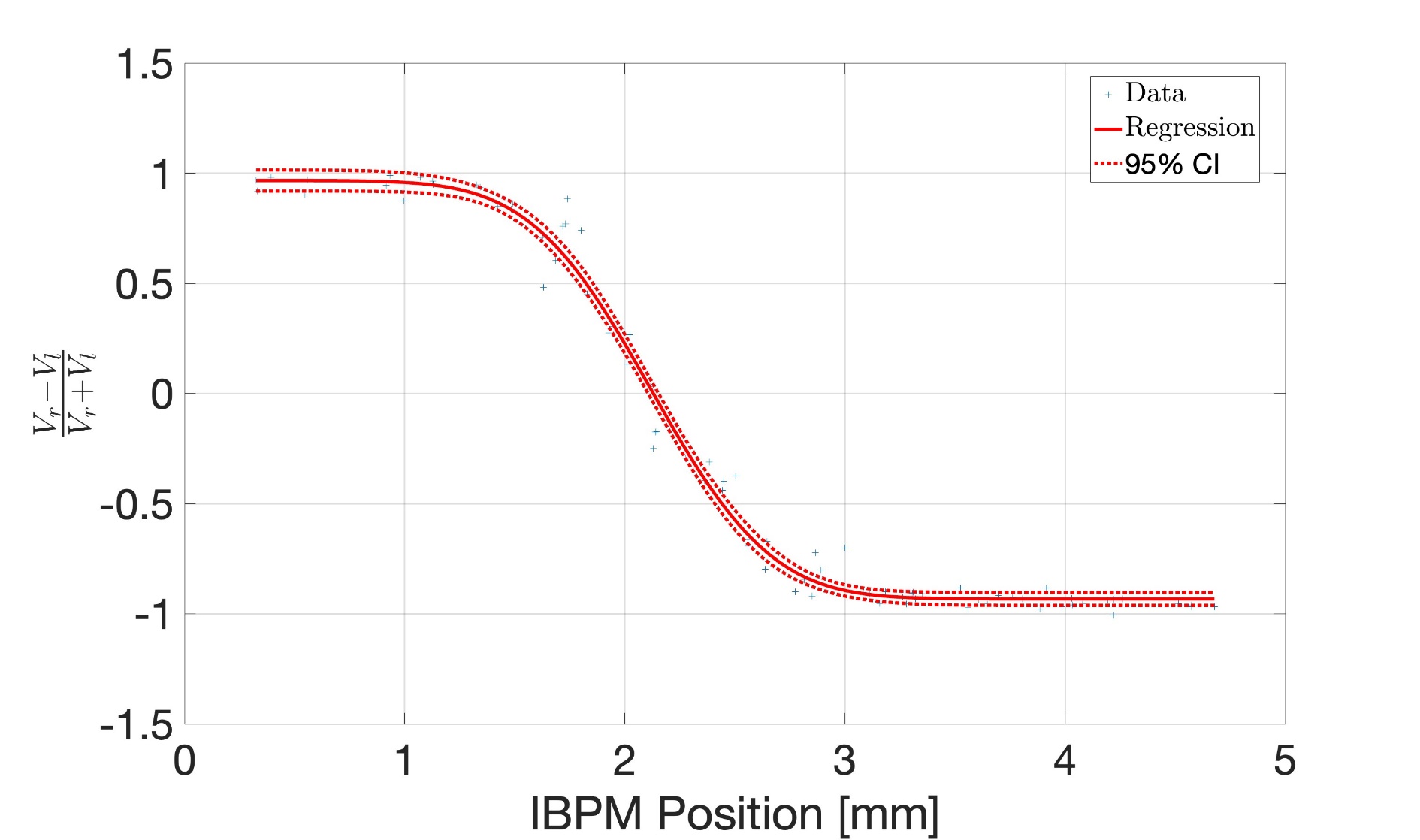 Channeling 2024 09-09-24
15
Beam Position Studies
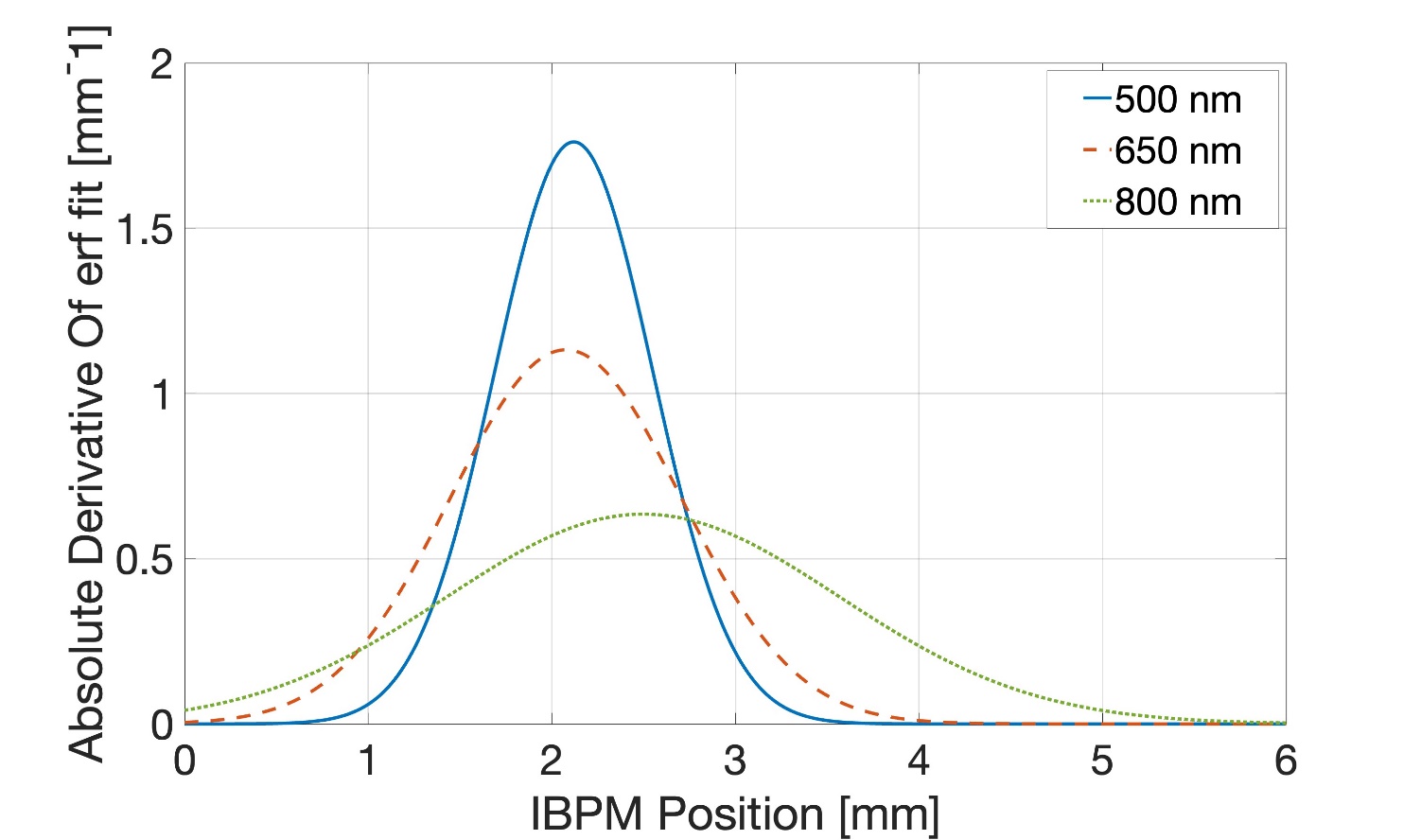 Finally, if we take the derivative of the fitted erf functions, we can find the factor necessary to convert difference over sum into beam position 
Upon doing this the dynamic range of the system is obtained
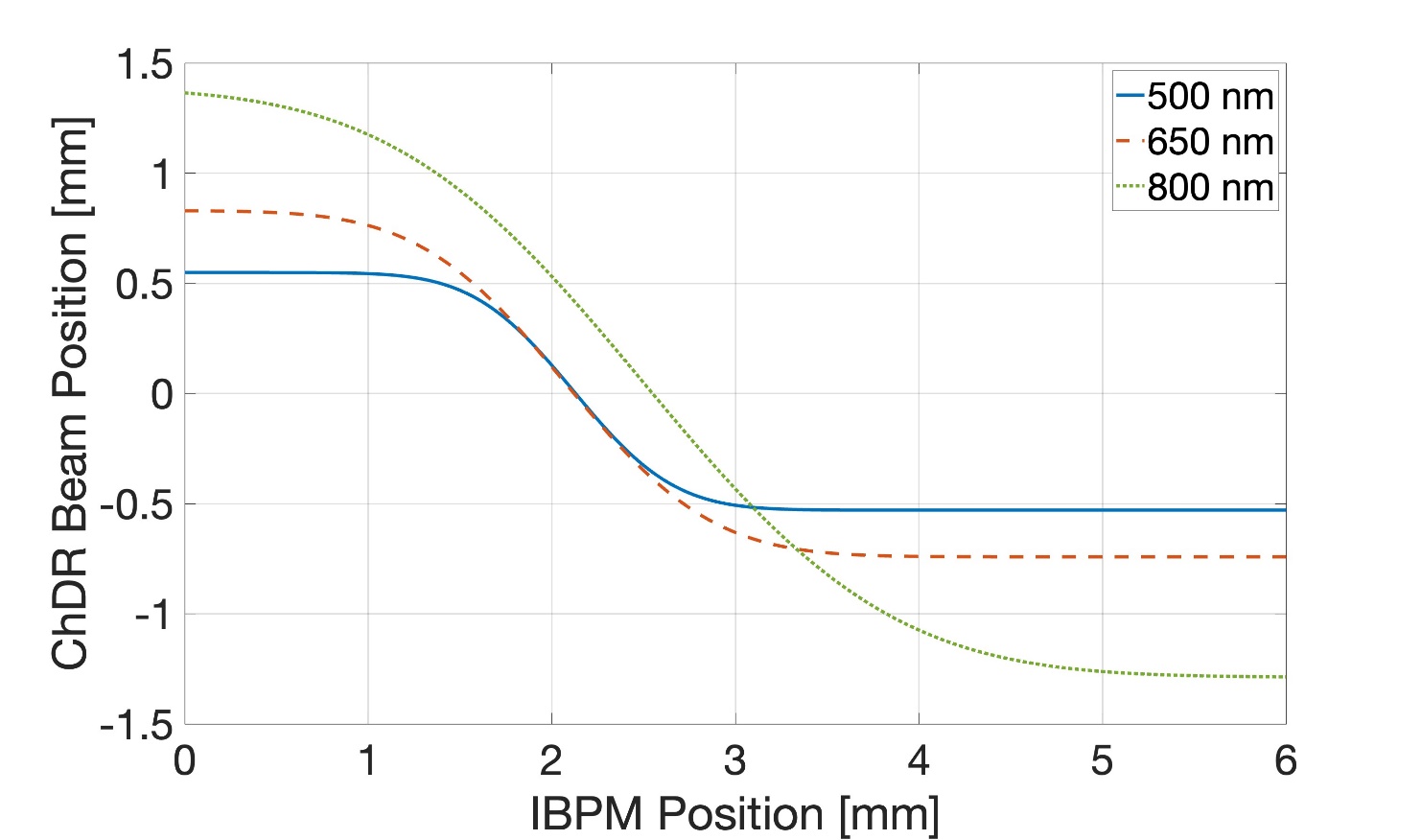 This range increases along with the wavelength at the cost of sensitivity to beam position 
Note: the EM centre should be identical regardless of wavelength, the disparity for 800 nm is due to more data spread in that particular set of results
Channeling 2024 09-09-24
16
Current Plans
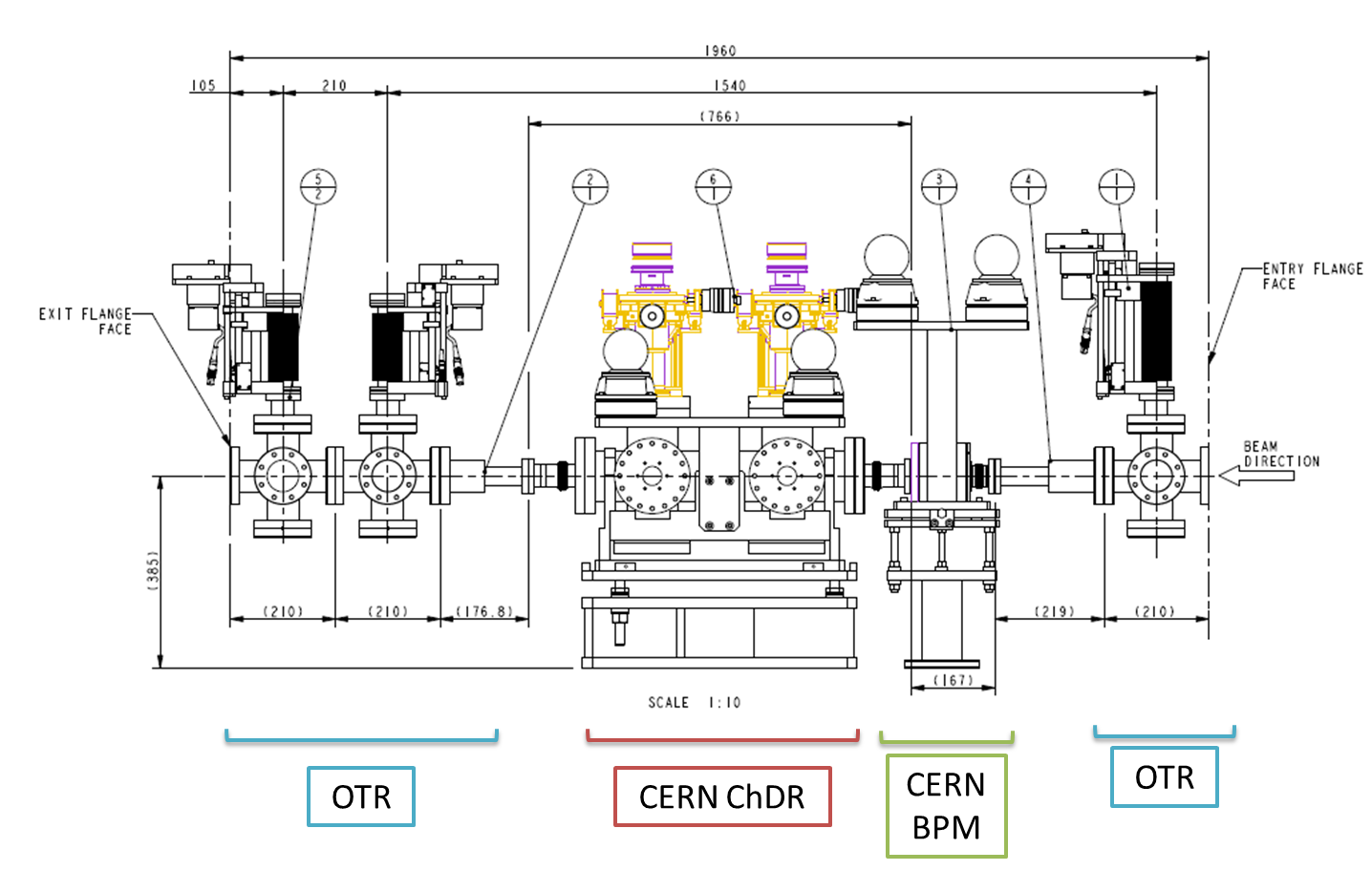 Calibrate the ChDR BPM against the IBPM using broadband emission
Find the resolution of the ChDR BPM using the IBPM and the downstream YAG screens
Channeling 2024 09-09-24
17
End of Presentation
Thank you for listening, are there any questions?

Contact details: alec.clapp@diamond.ac.uk
Channeling 2024 09-09-24
18